Potraga za najpismenijim kontinentom
Otvori jedan pojam i odredi je li točno ili netočno pravopisno napisan!
Pobjednik je učenik koji pronađe pravopis!
2
cvijeće
3
džeparac
5
domaća zadača
lijepo
1
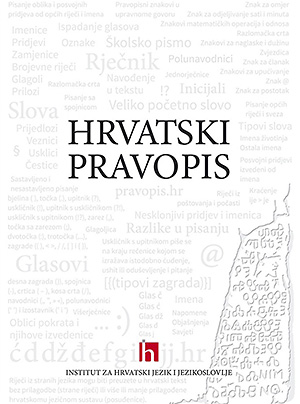 4
Ulica lipa
10
Sveti martin na Muri
čovijek
8
6
Osnovna škola Sveti Đurđ
potoćič
7
Petar Krešimir četvrti
9
2
zečić
6
lišće
10
svjetlost
8
dječak
Ljudevit Posavski
5
7
snijegović
Trojica u trnju
1
3
Sveti Filip I Jakov
9
zvijezdica
osjećaj
4
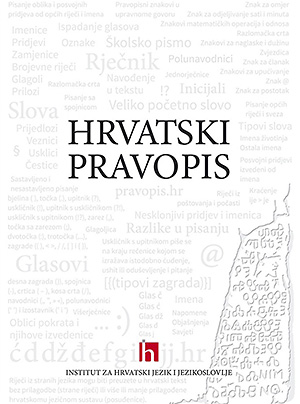 Sveti Petar u Šumi
8
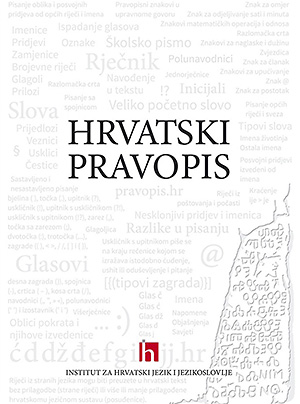 10
majčin
9
ja bi želio
4
naj ljepši
svjet
3
2
pripovijetka
Zeleni Vrh
7
5
Dan Planeta Zemlje
mačka
1
6
anđeo
2
ućenici
8
četvrtak
4
djećji
Nova Godina
9
1
smjeh
5
novčič
7
Dan državnosti
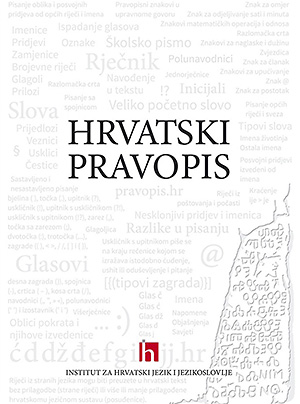 dijeca
10
džip
6
3
Trg Kralja Tomislava
mlijeko
3
poslijepodne
10
2
mučnina
8
moć
Praznik rada
4
Zagrepćanka
5
6
knez Branimir
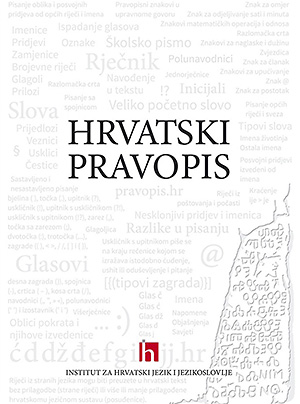 1
Varaždinske Toplice
7
jupiter
9
Varaždinska Županija
7
đon
dijeliti
8
3
Australčev
9
ljen
4
đurđica
četiri
5
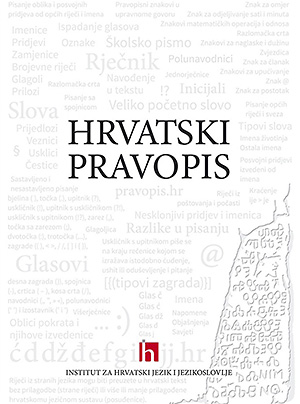 10
Sveti Martin Pod Okićem
1
Lokvarsko jezero
2
dubrovaćki
6
Europski
povijest
1
8
Biograd na moru
7
dijeljenje
5
Rjeka
đuveč
3
10
džungla
2
ledenjački
6
zagrebaćki
9
Lijepa Naša
4
četrnaest
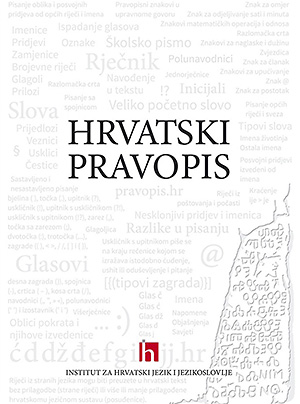 2
cvijeće
3
džeparac
5
domaća zadača
1
lijepo
4
Ulica lipa
10
Sveti martin na Muri
čovijek
8
6
Osnovna škola Sveti Đurđ
potoćič
7
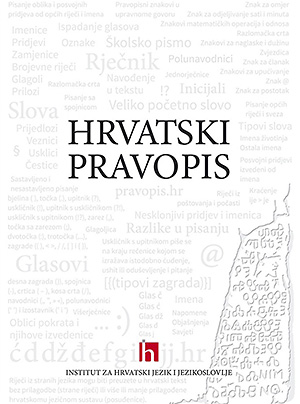 Petar Krešimir četvrti
9
8
Sveti Petar u Šumi
10
majčin
9
ja bi želio
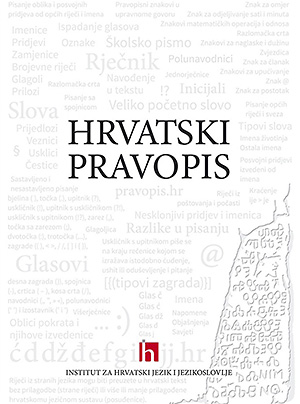 4
naj ljepši
svjet
3
2
pripovijetka
7
Zeleni Vrh
5
Dan Planeta Zemlje
mačka
1
6
anđeo
2
zečić
6
lišće
10
svjetlost
8
dječak
Ljudevit Posavski
5
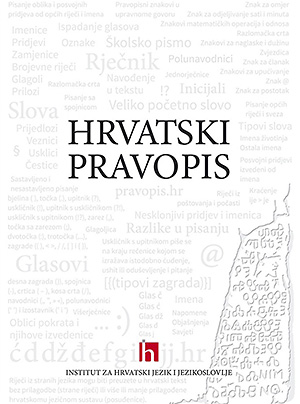 7
snijegović
Trojica u trnju
1
3
Sveti Filip I Jakov
9
zvijezdica
4
osjećaj
2
ućenici
8
četvrtak
4
djećji
Nova Godina
9
1
smjeh
5
novčič
7
Dan državnosti
džip
6
10
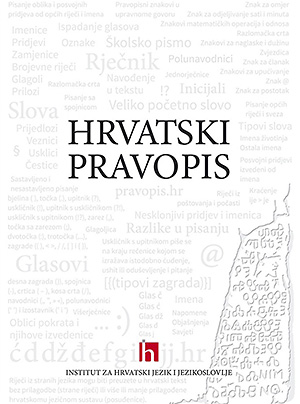 dijeca
3
Trg Kralja Tomislava
2
vijest
9
Jadransko More
gnijezdo
7
cvjet
6
3
junaćki
lanćić
10
8
Varaždinac
5
Slavonski brod
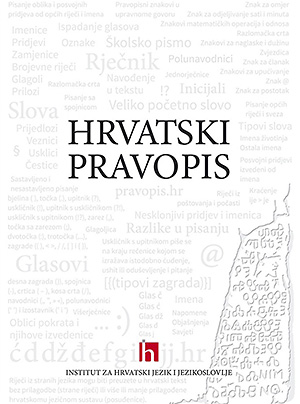 Gorski kotar
1
4
pre letjeti